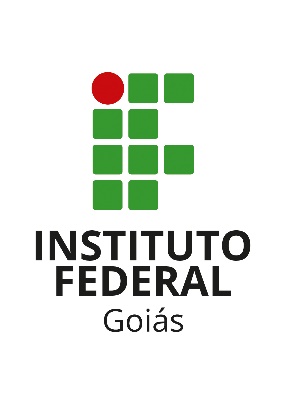 14° Seminário de Iniciação Científica e Tecnológica
TÍTULO DO TRABALHOSubtítulo do Trabalho
Nome do Autor 1 da Silva
Nome do Autor 2 de Oliveira
Nome do Autor 3 Souza
Orientador
Nome do Orientador da Silva
14° Seminário de Iniciação Científica e Tecnológica
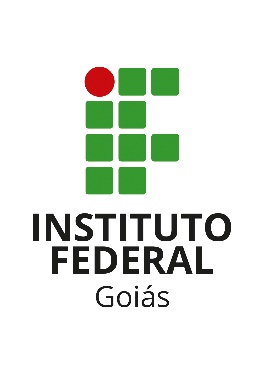 Exemplo de Tópico
Lorem ipsum dolor sit amet, consectetur adipiscing elit;
Maecenas auctor velit et magna sodales non hendrerit diam vulputate;
Quisque quis purus lectus, ut blandit felis;
Donec vitae justo nulla, eu lacinia turpis.
Maecenas cursus felis sed augue cursus pharetra.
Nam porta felis condimentum augue mattis feugiat cursus erat posuere.
14° Seminário de Iniciação Científica e Tecnológica
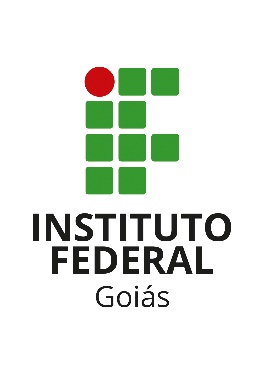 Exemplo de Tópico com Imagem
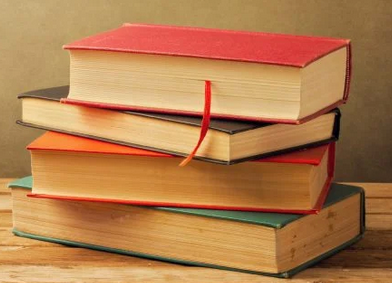 Maecenas cursus felis sed augue cursus pharetra.
Nam porta felis condimentum augue mattis feugiat cursus erat posuere.
Aliquam sodales tellus vitae enim sodales laoreet.